冀教版六年级数学下册第六单元
旅游方案
WWW.PPT818.COM
教学目标
1.经历了解旅游方案，计算费用并讨论方案的过程；
2.能运用数与代数的知识和生活经验，解决旅游中的实际问题；
3.体会数学与生活的密切联系，获得用数学解决问题的经验。
游览的景点：黄山
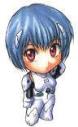 “十·一”国庆节快到了，亮亮一家人去黄山玩，真是太棒了！
这次旅游，我们来做活动的策划者和组织者。寻找和解决旅游中的数学问题。这对我们来说，是一次不小的挑战。我们小组的成员先通过集体讨论，把时间安排、住宿方案、经费计算作为研究的主要问题。
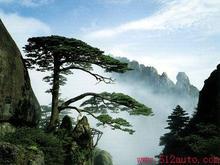 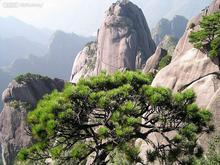 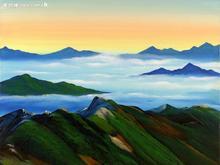 方案一   参加旅行社组团旅游
如果一家人全去，要准备多少钱呢？
黄山五日游
成人每位800元
小学生每位400元
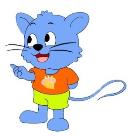 答案：800×2+400=2000（元）。
方案二  乘火车，自己安排旅游
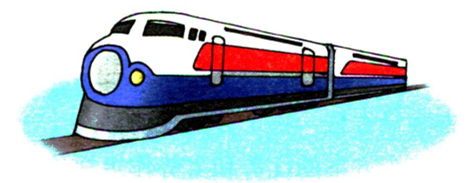 亮亮超过1.5米，该买成人车票。
费用估计
火车票：单程每张143元
住    宿：标准间120元/日
                三人间150元/日
吃    饭：每人每天50元
交通费：每天大约30—80元
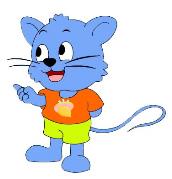 交通费就按平均数55元算吧。
分组合作完成
答案：单位：元
858
750
750
275
2633
方案三   由爸爸开车去旅游
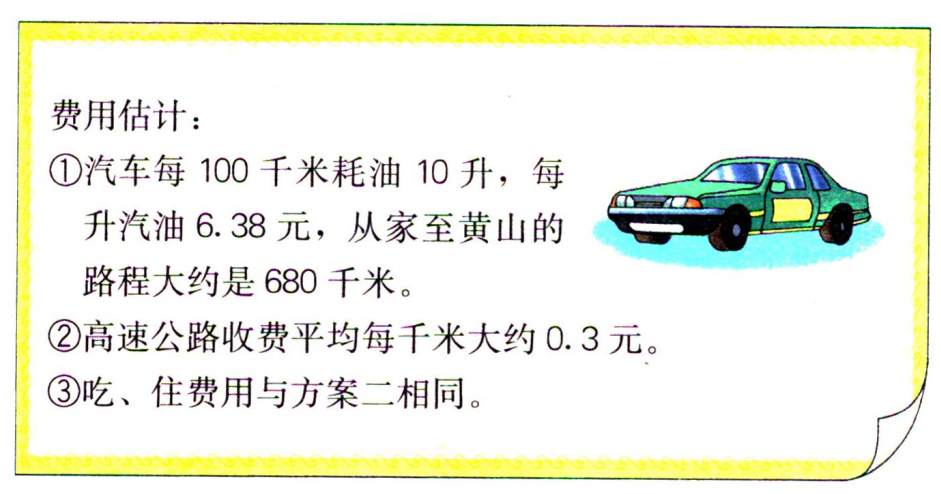 方案三费用估算
汽车需要的油费：
单程：680÷100×10=68（升）
往返：68×2=136（升）
费用：136×6.38=867.68（元)
高速公路费：680×0.3×2=408(元)
总费用：867.68+408+750+750=2775.68(元)
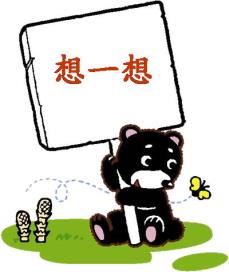 1.哪个方案最省钱，哪个方案最费钱？
2.对上面三个方案的优势和劣势作出评价？
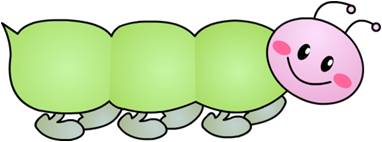 议一议
你能解释一下为什么旅行社的费用最少吗？
课堂小结
同学们，今天我们运用所学的数学知识和方法共同解决了旅游中的一些问题，其实，生活中处处有数学，数学与我们的生活紧密相连，让我们用数学的眼睛去观察周围这个美丽的世界！